Using unmanned aircraft to provide near real-time updates of biomass, forest structure and land use in the Western Amazon
A new look at an old problem

Max Messinger
[Speaker Notes: 40,000 from 195
Forest conservation is a big part
Now we have to figure out how to turn words into actions]
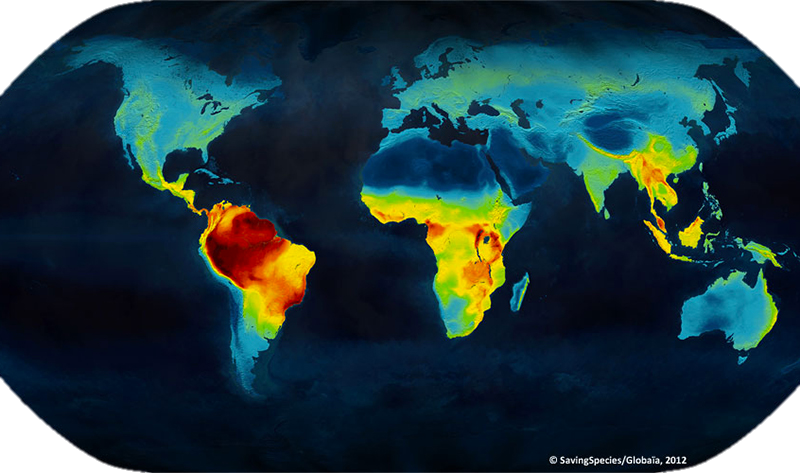 [Speaker Notes: In addition to carbon, there is extreme biodiversity (this is vertebrates)
Over 1,000 bird sp, 10,000 trees]
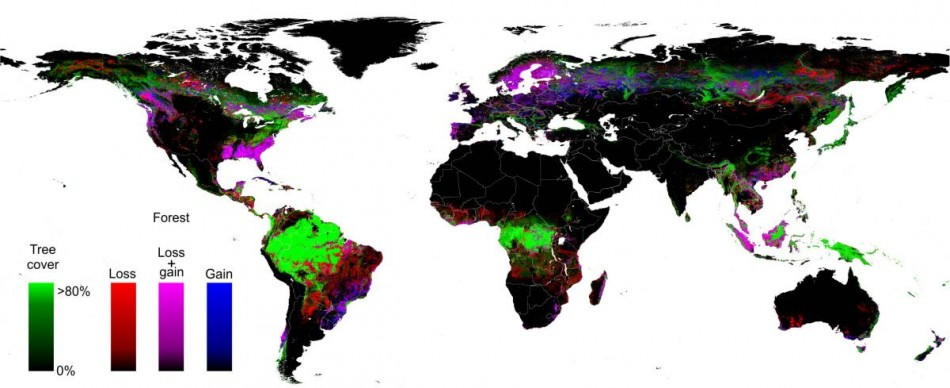 University of Maryland
[Speaker Notes: Deforestation is expanding, accelerating in Amazon
Still a lot of forest left in the Amazon, biggest tropical wilderness on Earth
What you really have a hard time seeing here is the extensive fragmentation that goes on]
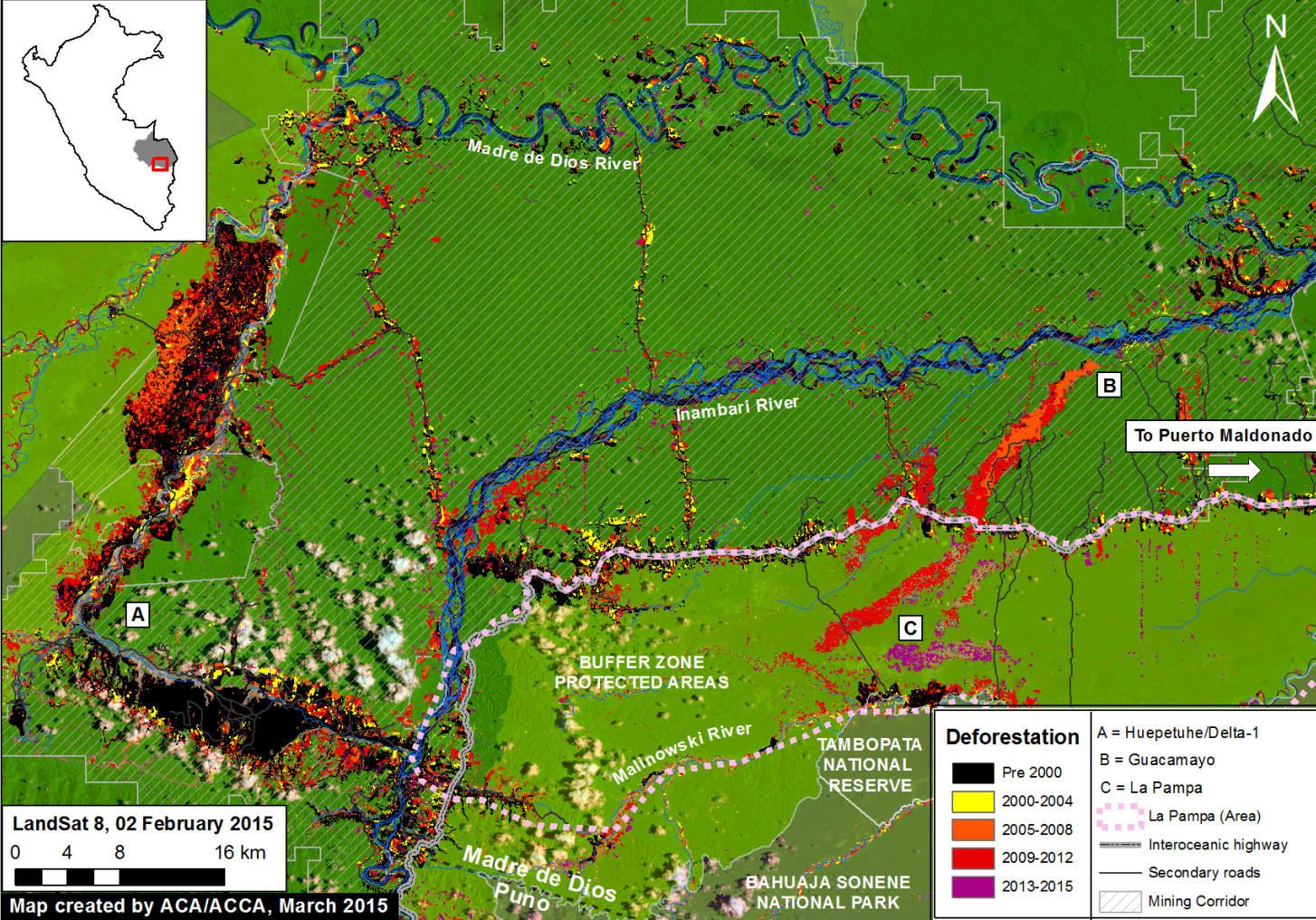 Finer and Novoa 2015
[Speaker Notes: So now Peru, where we see that fragmentation
This is CLASlite
All color is deforestation
But we don’t know the cause]
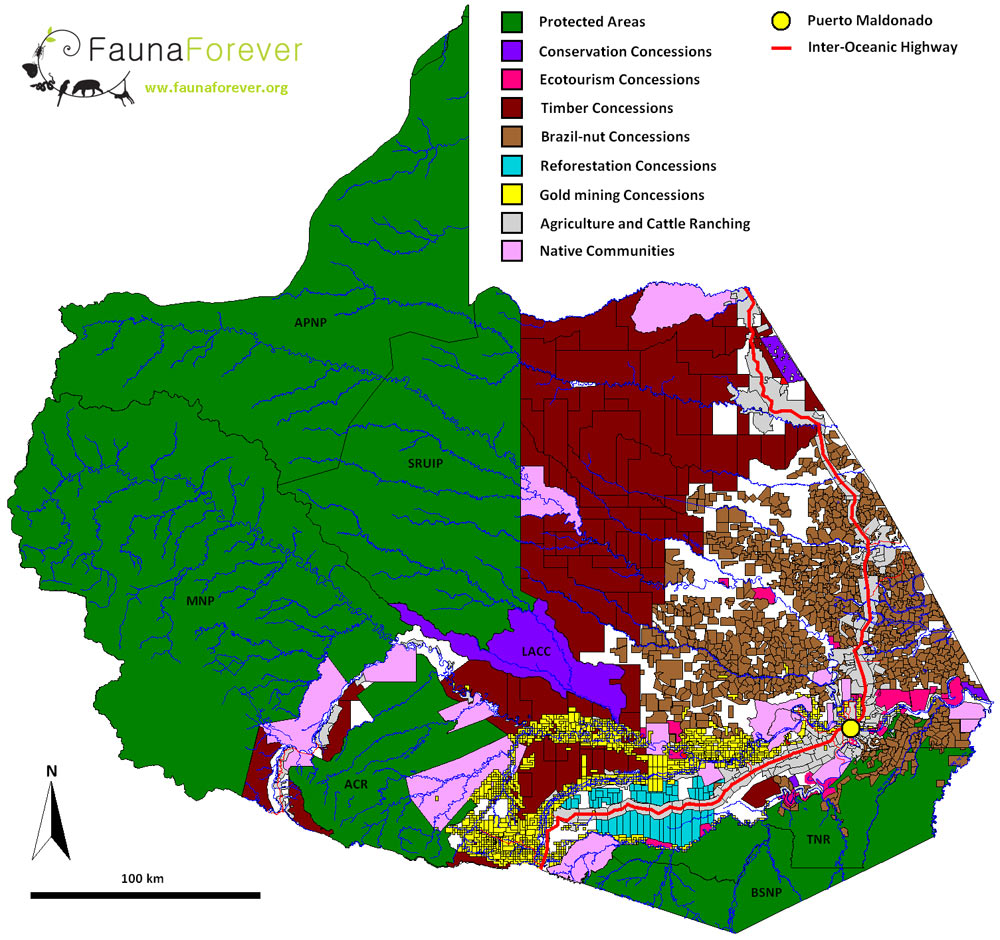 [Speaker Notes: Governance is another issue
Size of SC
Much protected area, much reserved for responsible land use
Timber, agriculture, reforestation, agroforestry, tourism
Wild East
Peru is having a very hard time governing this space with their limited resources]
The Problem
Massive forest loss from gold mining and other drivers
Fine-scale activity makes monitoring with space-borne sensors difficult
CLASlite provides deforestation detection but provides no information about cause
Manned aircraft are too expensive for frequent monitoring
[Speaker Notes: *** Reforestation is critical*** We often focus on deforestation but these mines are typically abandoned after only a few years of activity]
Goals
Carbon conservation and management
Develop an effective method for frequent and accurate forest carbon estimation in a variety of forest types
Develop an integrated system to rapidly detect forest disturbance, quantify its impacts, and conduct long-term monitoring
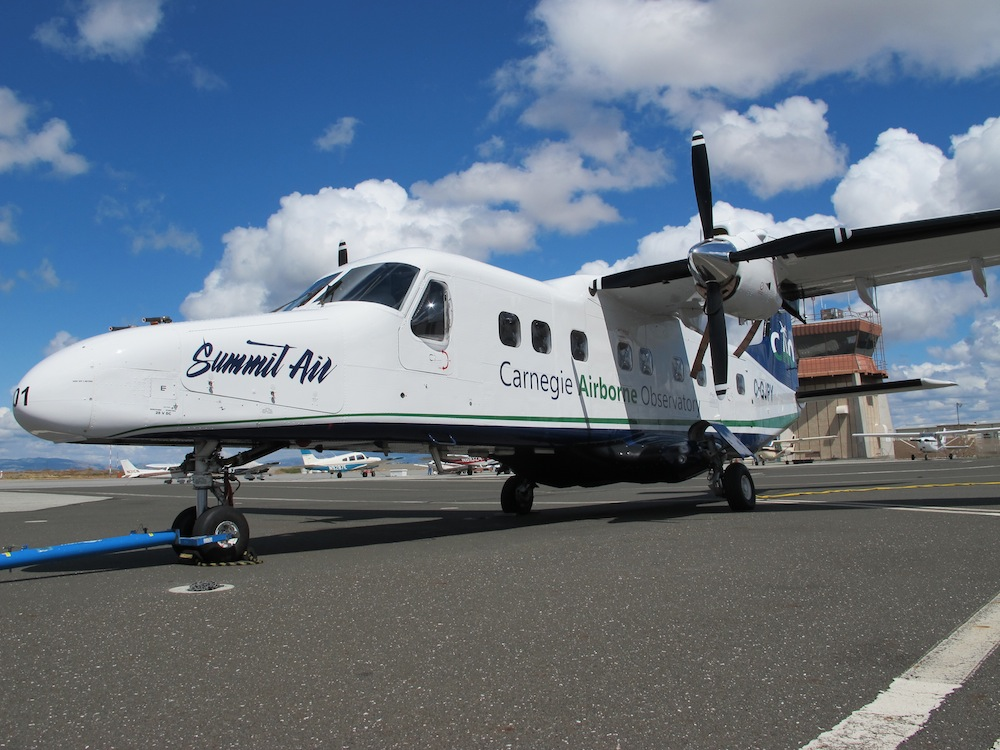 [Speaker Notes: Current state of the art, amazing tool, tens of millions of $$]
Deacon Airborne Observatory
[Speaker Notes: Our answer
Fully autonomous
Comparatively fast, long range, able to cover a lot of ground (250 ha/flight)]
The Process
Collect Imagery
Structure-from-Motion
Create Canopy Model
Calculate Canopy-Height
Model Aboveground Carbon
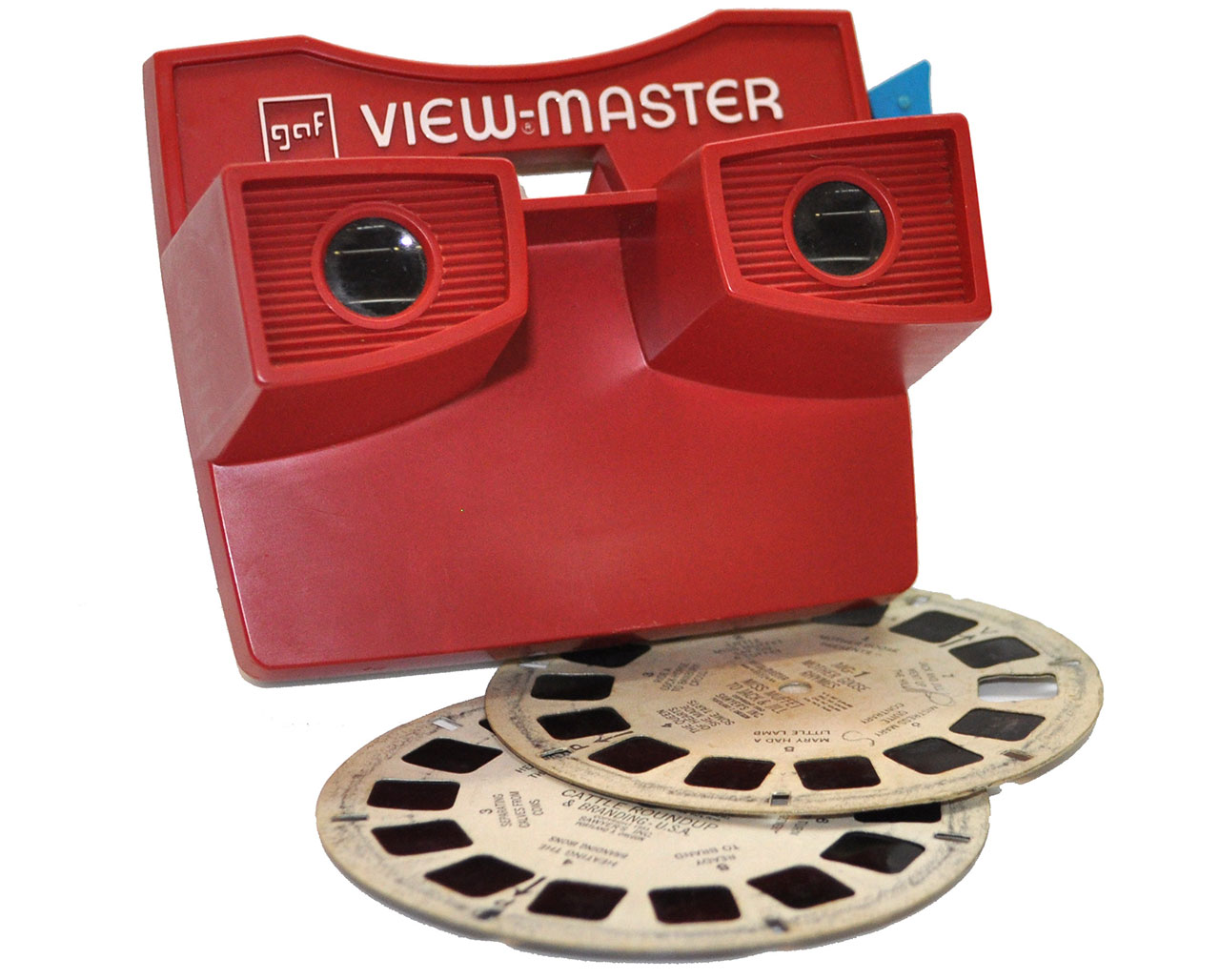 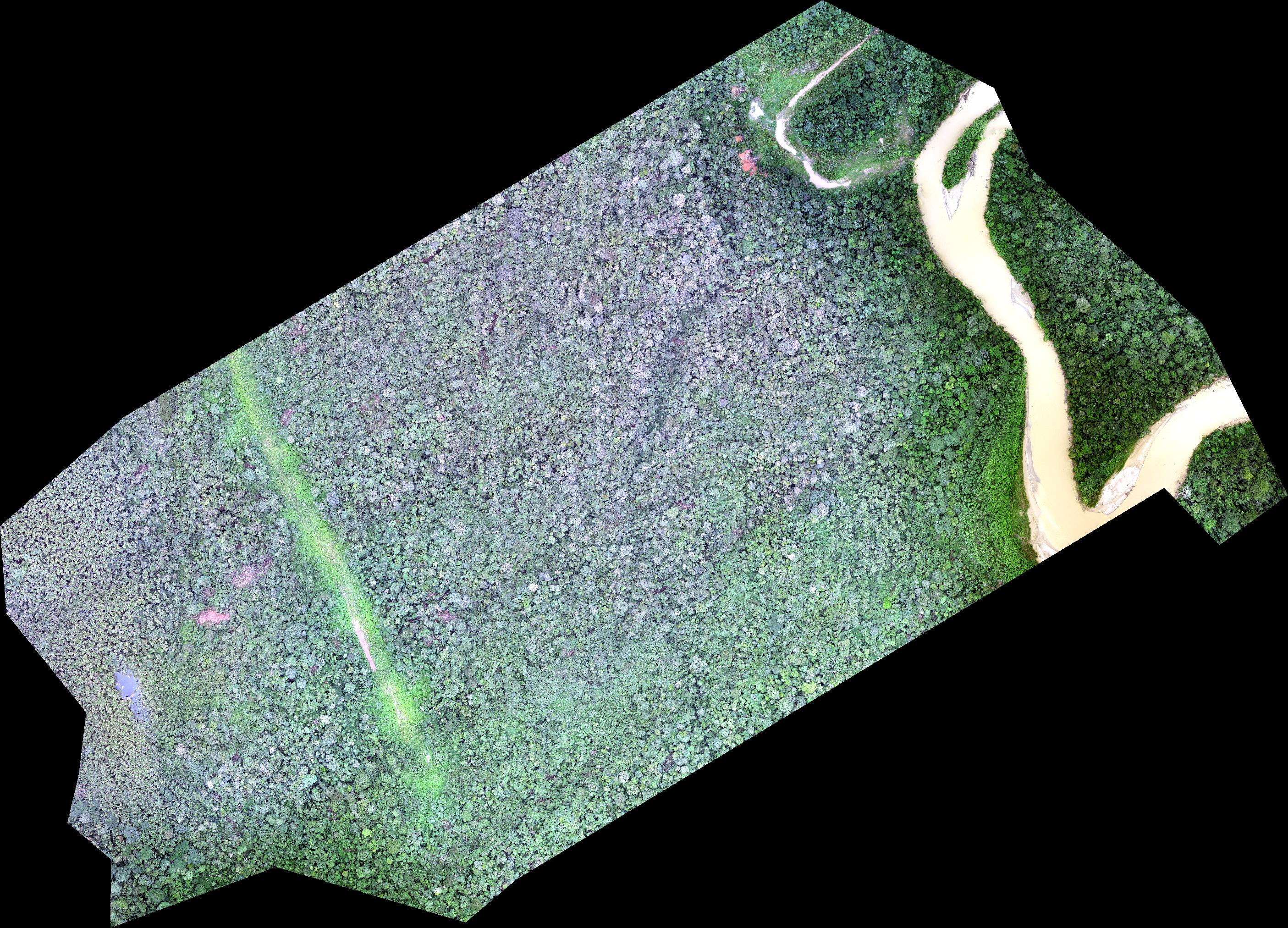 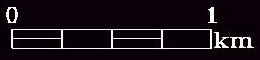 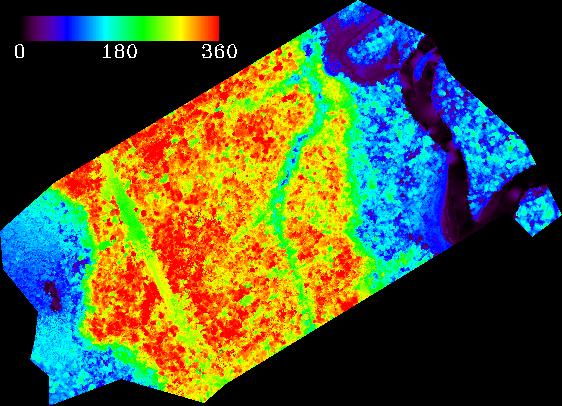 250
360
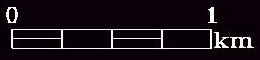 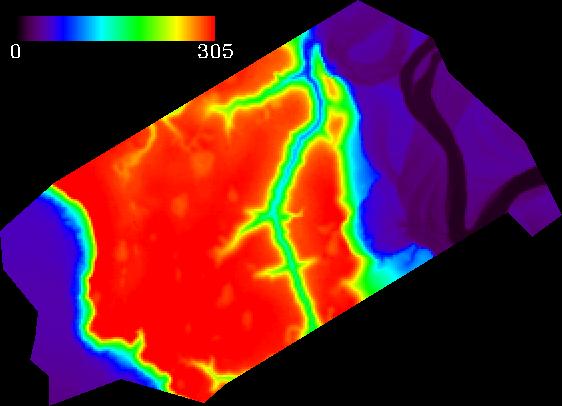 250
305
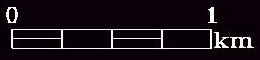 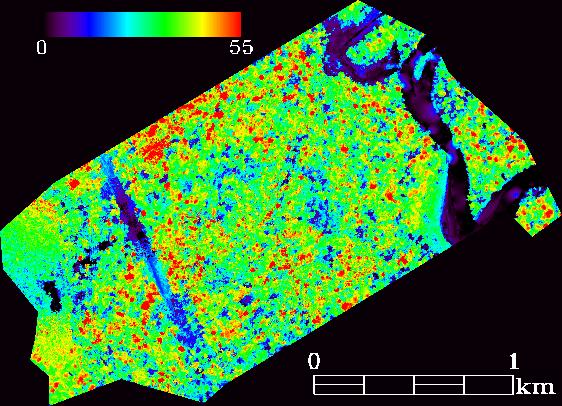 0
55
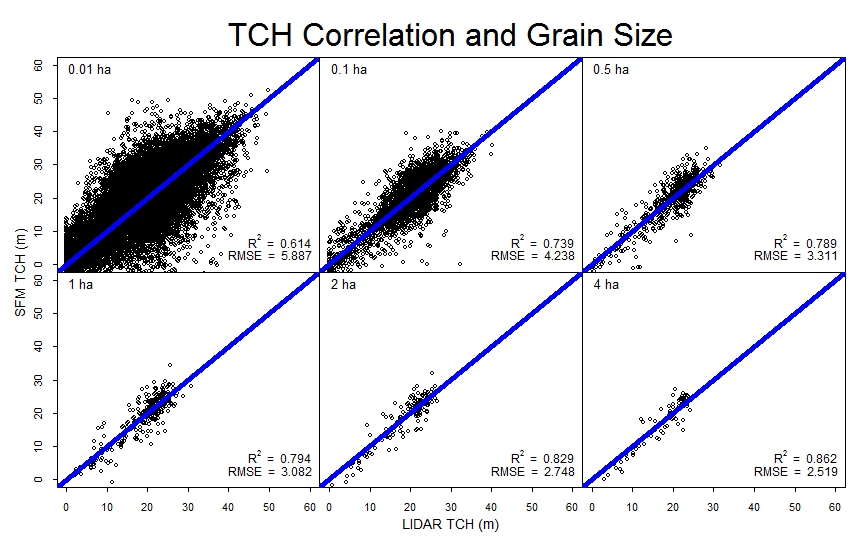 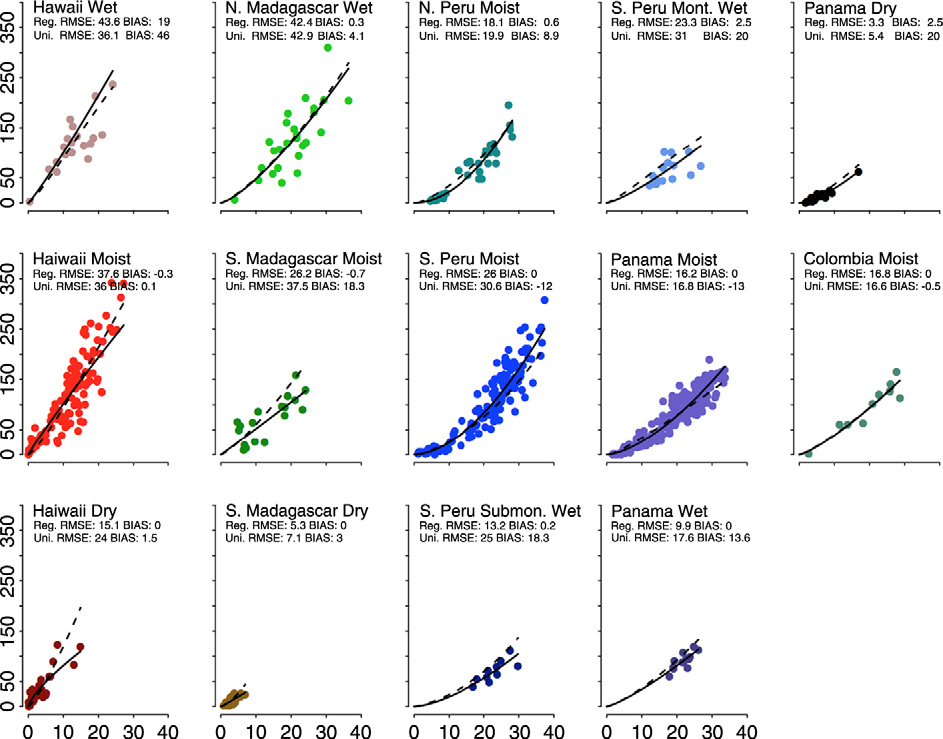 Aboveground Carbon (Mg C ha-1)
Canopy Height (m)
Asner and Mascaro 2014
Aboveground Carbon Model
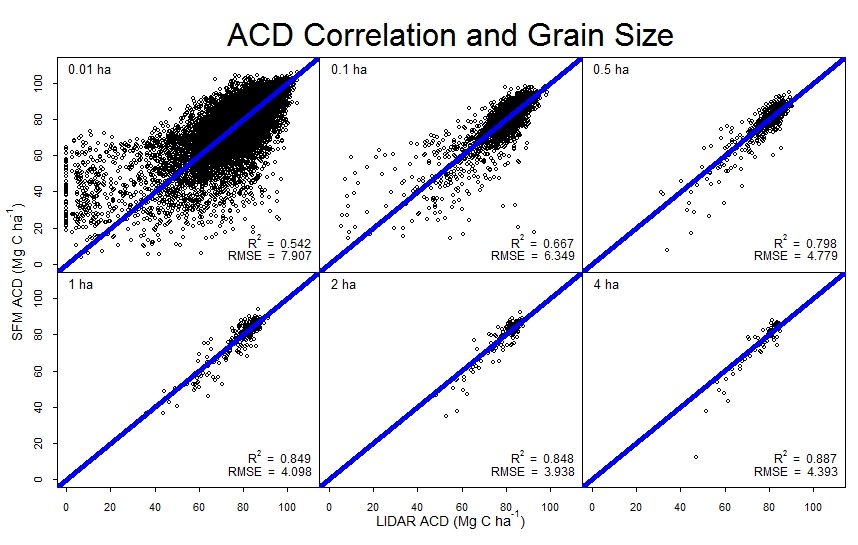 Goals
Carbon conservation and management
Develop an effective method for frequent and accurate forest carbon estimation in a variety of forest types
Develop an integrated system to rapidly detect forest disturbance, quantify its impacts, and conduct long-term monitoring
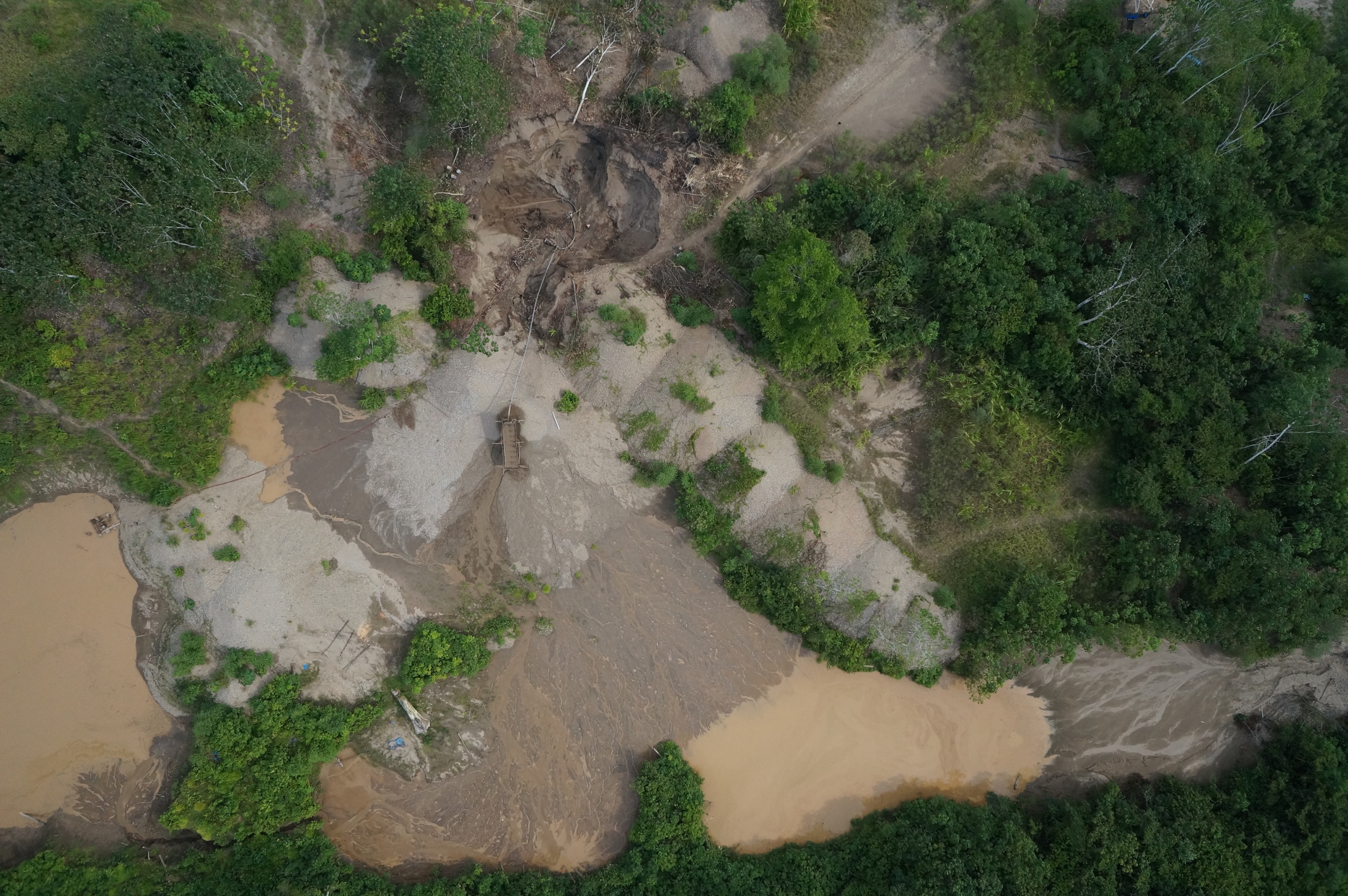 [Speaker Notes: And we got a lot of imagery like this.
Here is a scene with old mining at the bottom (you can see vegetation growing on the tailing piles) and
***inside this circle we see current mining]
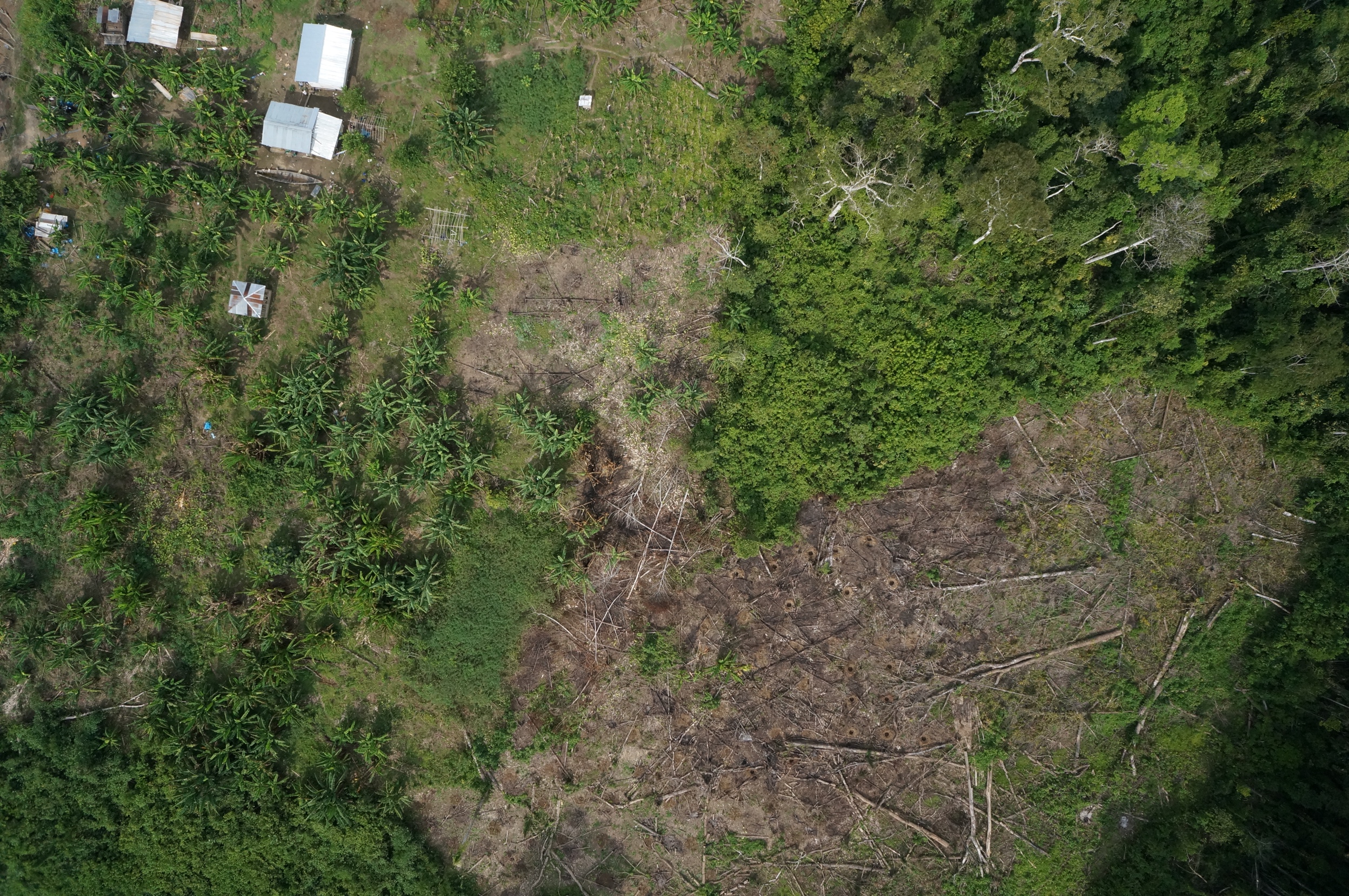 [Speaker Notes: But we also got stuff like this, a newly cleared field by a small settlement. Differentiating between these is important, as while they are both deforestation they have very different impacts on the environment.

We are working to integrate the aircraft into the routine monitoring framework in this area by building local capacity to operate them]
Long-Term Forest Monitoring
Carbon baseline
Estimate of lost carbon
Database of disturbance
Estimation of forest recover and carbon accumulation through time
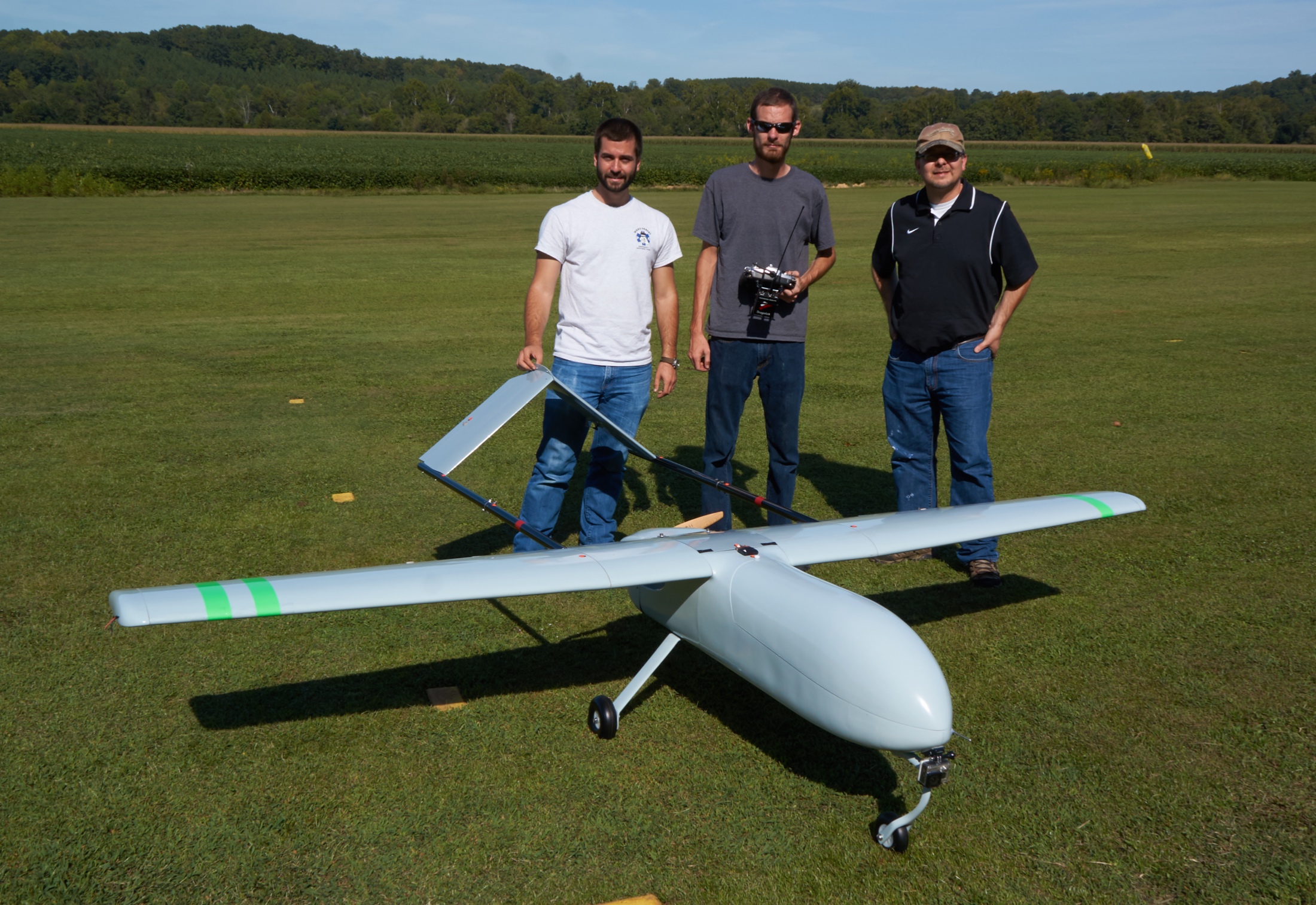 [Speaker Notes: This is our newest aircraft, a gas powered, 3m wingspan plane which will hopefully provide us 5 hours of flight time at 120km/h and the ability to carry much heavier payloads, i.e. LIDAR, hyperspec, etc]
Going to Scale
Data Challenges:
Storage: ~200 GB/day generation, 4 days/week operation, ~40 TB/year
Processing: Demand will be ~10-15 TFLOPS
Distribution: Need to deliver data products in near real-time
The Kicker:
Intermittent power availability
Low-bandwidth and intermittent networking
Conclusions
Better information about carbon cycling, especially in novel disturbance regimes
High-frequency updates about the location, size, and nature of forest disturbance
Better informed governance
Low cost forest carbon monitoring for the forestry and payment-for-ecosystem-services market
Conclusions
Future directions:
Integrate into existing conservation, governance, and commercial forest monitoring networks
Develop a better understanding of the behavior of post-mining succession
Determine usability of space-borne RADAR (SRTM) as a replacement for LIDAR terrain model
Determine usability of space-borne RADAR (i.e. PALSAR-2) for forest disturbance detection
Streamlining/automating workflows
Made possible by:
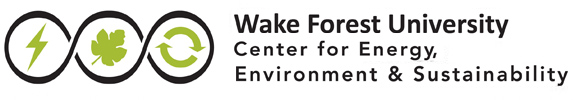 The Sabin Family Foundation
The Winston-Salem Foundation
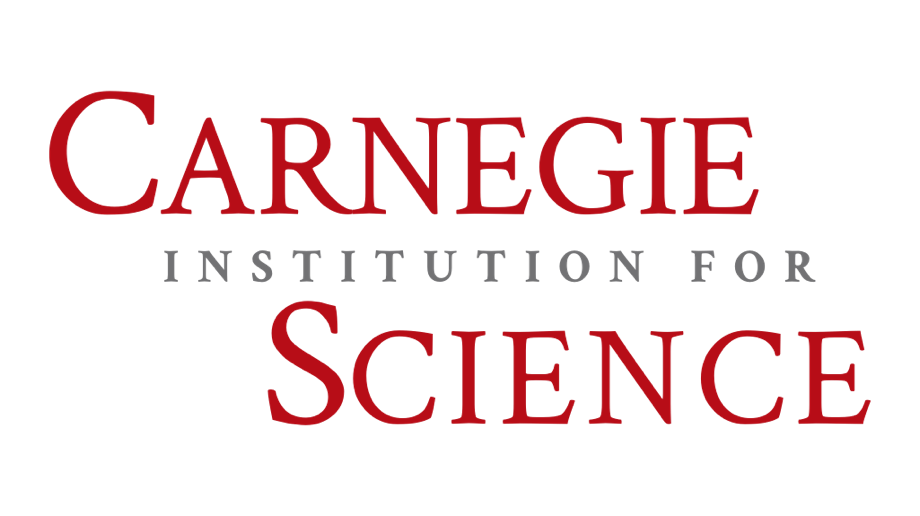 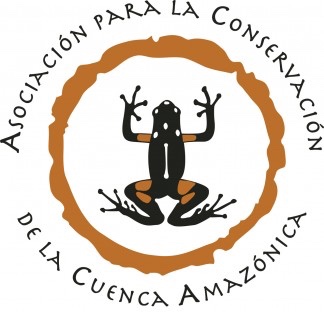 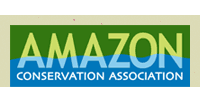 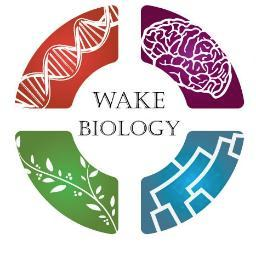 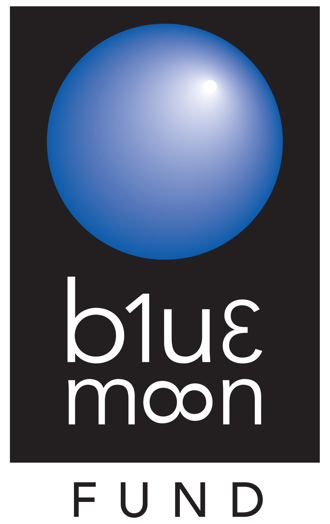 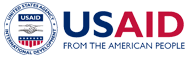 Acknowledgments
Advisor: 		Miles Silman
Committee: 	Bill Smith
			Michael Anderson
			Paul Pauca

Team SUAS:	Marcus Wright
			Tim King
			Billy Nicholson
			Nella Hendley
			Matt Gray

Team ACCA:	Carlos Castañeda
			Carlos Quispe
Silman Lab:	Rachel Hillyer
			William Farfan
			Noah Yavit
			Karina Garcia

Collaborators:	Greg Asner and lab
			Matt Finer
			Sidney Novoa
Questions?

max@linnaero.com